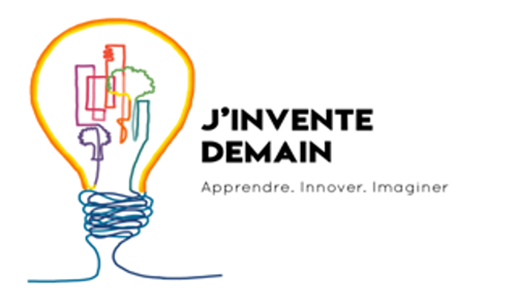 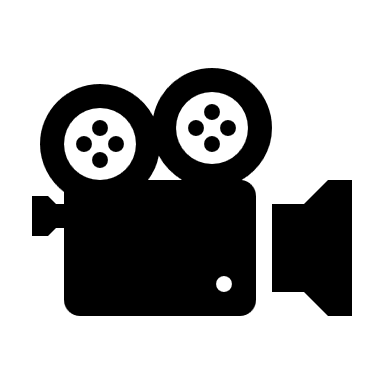 J’INVENTE DEMAIN
Atelier 5 – Pitch
Produire une vidéo de présentation de votre solution
© J’Invente Demain
[Speaker Notes: Support pour guider les équipes dans la description de l’innovation.]
La quatrième étape est de donner aux équipes toutes les informations pour qu’elles concrétisent le mieux possible le Pitch de présentation de leur solution.
- Atelier d’activité « Pitch » 
- Phase 1 : Réaliser vote cercle d’or : rédiger la première et la dernière phrase. S’entraîner à oraliser le pitch (répartition de la parole, flux oral sans lire). Enregistrer le pitch en vidéo 3 fois (en vue du montage) : utiliser une tablette ou un smartphone pour apporter du feed-back vidéo lors de vos répétitions
- Phase 2 : Écriture du script vidéo
- Phase 3 : Élaboration d’un storyboard ou scénarimage
- Phase 4 : Réalisation d’une vidéo
Supports mis à disposition : 
 Support de cours - Présentation Powerpoint 
	- Étape 5 Pitch
- Supports élèves : 
Étape 5A : Pitch
Étape 5B : Écriture du script
Étape 5C : Storyboard
Étape 5C : Aide à la réalisation de la vidéo
Étape 5A : Pitch
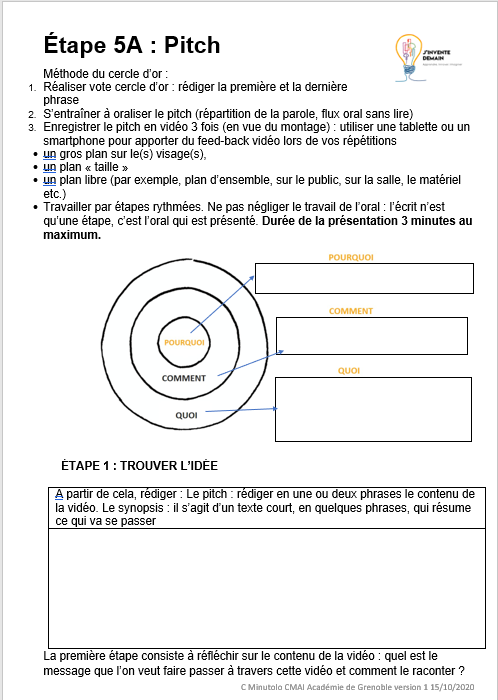 © J’Invente Demain
[Speaker Notes: Check liste indicative des éléments à préciser.]
Étape 5B : Écriture du script vidéo concours
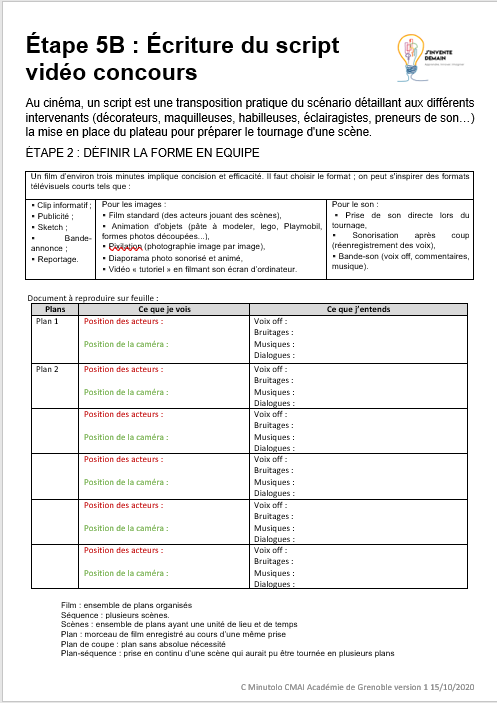 © J’Invente Demain
[Speaker Notes: .]
Etape 5C : Storyboard
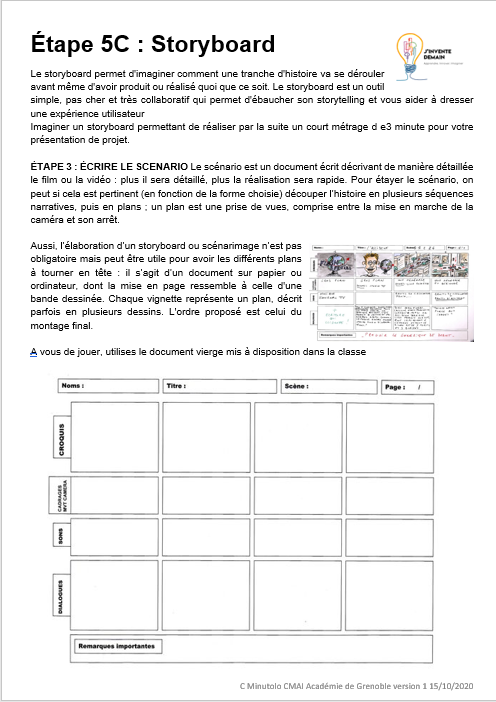 © J’Invente Demain
[Speaker Notes: Peaufiner la description de l’innovation en prenant appui sur : 
Avis externes, avis utilisateurs
Mise en perspective de ce qui existe]
Etape 5C: Réalisation
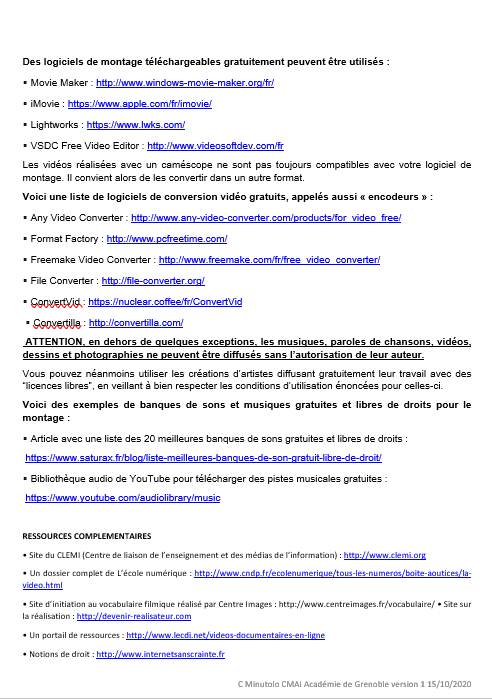 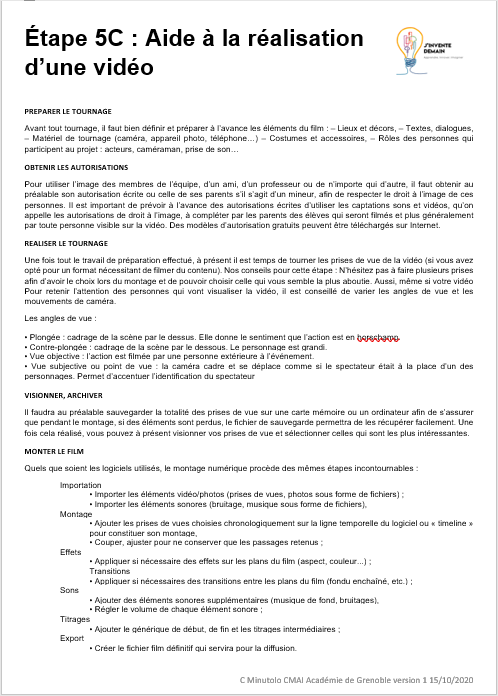 © J’Invente Demain
Derniers conseils …
© J’Invente Demain
[Speaker Notes: Choix du nom de l’équipe.]